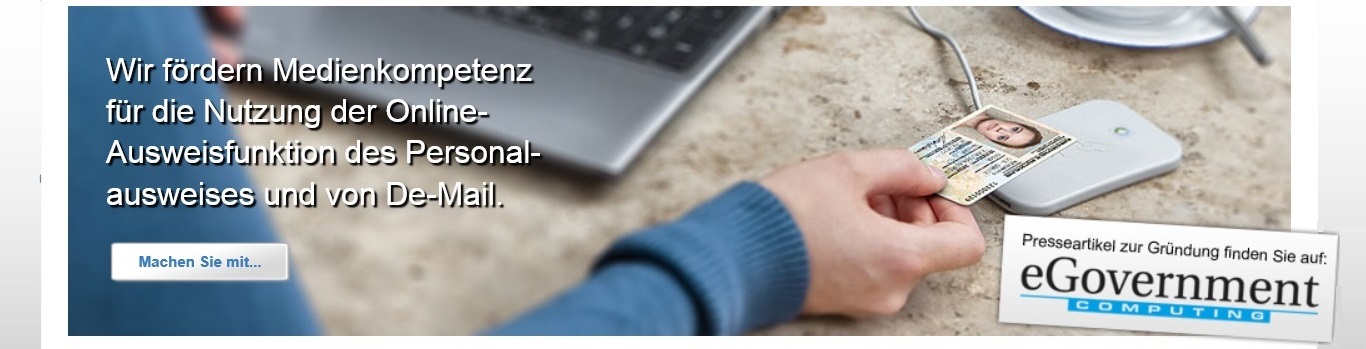 informiert am Theresiengymnasium in AnsbachDatenschutz durch Online-AusweisenMit der eID des Personalausweises in eine neue Dimension der IT-Sicherheit
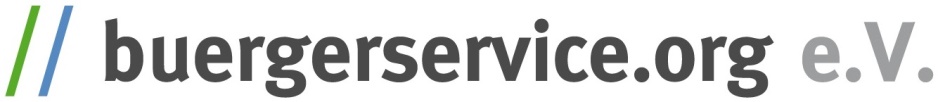 Aktionsbündnis eID/De-Mail
buergerservice.org e.V., Sitz: München
E-Mail: info@buergerservice.org
Post:    Berliner Str. 5, 91522 Ansbach
Datenschutz durch Online-Ausweisen – mit der eID des Personalausweises in eine neue Dimension der IT-Sicherheit
1
Einführung zu buergerservice.org
2
Problembewusstsein schaffen
3
Wissenswertes zur Online-Ausweisfunktion des Personalausweises
4
Welche Dienste gibt es bereits heute
5
Welche Dienste kann es in Zukunft geben
6
Livevorführung und eigene Tests am Bürgerterminal
// buergerservice.org e. V. informiert am Theresiengymnasium in Ansbach zum Thema Datenschutz durch Online-Ausweisen
16. Dezemberr 2016
2
Agenda
1
Einführung zu buergerservice.org
// buergerservice.org e. V. informiert am Theresiengymnasium in Ansbach zum Thema Datenschutz durch Online-Ausweisen
16. Dezemberr 2016
3
Datenschutz durch Online-Ausweisen – Einführung zu buergerservice.org
Wichtige Bündnis-Teilnehmer wären/sind:
Bundesministerium des Innern, BSI, BMWI, ..
IT-Planungsrat, Länder-CIO
Bundesdruckerei, Deutsche Rente
Länder, Kommunale Spitzenverbände, erste Kommunen
Fraunhofer, BITKOM
Telekom / T-Systems / Vivento
1&1, Mentana Claimsoft, Post, …
Reiner-SCT, KOBIL Systems, Fujitsu, …
Governikus, AGETO, OpenLimit, …
Diensteanbieter (DATEV, KommWis, BfJ, …)
Fachverfahrenshersteller (HSH, AKDB, …) 
Chaos Computer Club, AVIRA 
Microsoft D. , …     Legende: Mitglied / Unterstützer (Mitgliedschaft später)/ noch kein Kontakt/ Blockierer
Umsetzung:
Mitmacher erhalten vom Verein vorgefertigte und allgemeingültige Instrumente zur Wissensvermittlung (z.B. BuergerDVD/SID-Box für das Bürgerterminal, Gut-scheine für Kartenlesege-räte), Vorgehensmodelle und Hilfen beim Marketing für eine massenhafte Aufklärung/Motivation zur Freischaltung von eID und De-Mail-Accounts.
Bundesweit findet eine angepasste Marktkommuni-kation über die Kanäle der Bündnisteilnehmer statt.
Bündnis-Gesellschaftsform:
PPP: Buergerservice.org e. V.
M
Bündnis-Aufgaben:
Bündelung der Kräfte zur Wissensvermittlung
Modelle für Kommunen, Schulen usw.
Administration des Vorhabens
// buergerservice.org e. V. informiert am Theresiengymnasium in Ansbach zum Thema Datenschutz durch Online-Ausweisen
16. Dezemberr 2016
4
Agenda
2
Problembewusstsein schaffen
// buergerservice.org e. V. informiert am Theresiengymnasium in Ansbach zum Thema Datenschutz durch Online-Ausweisen
16. Dezemberr 2016
5
Datenschutz durch Online-Ausweisen – das heutige Internet ist für Datenschutz noch nicht geeignet.
Heute: Spaß-Internet
Bedarf: sicheres Internet
unverschlüsselte E-Mail 
unsichere Accounts
falsche Angaben (Fake …)
verschlüsselte/beweiskräftige (De-) Mail 
sichere Accounts (PostIdent/eID)
eindeutige Nachweise (DMS/Archiv)
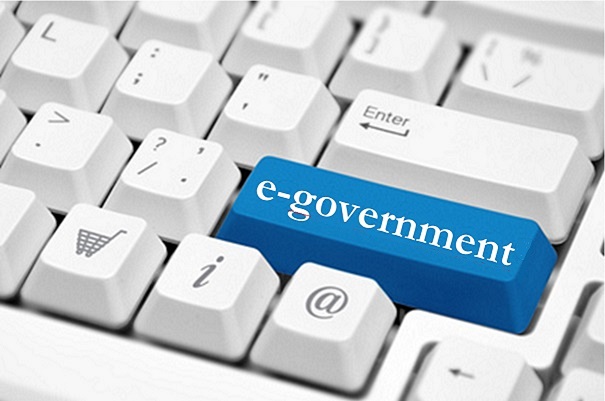 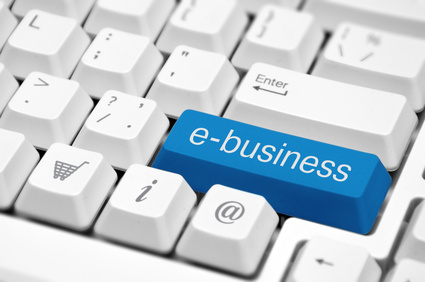 ≠
Die Ausrichtung auf einfachste Usabilityfür möglichst schnellen Umsatz hat in 20 Jahrenein unsicheres Spaß-Internet entstehen lassen.
Die erforderliche hohe Sicherheitbedeutet umständliche Usability, wel-che unsere Bürger noch nicht verstehen.
// buergerservice.org e. V. informiert am Theresiengymnasium in Ansbach zum Thema Datenschutz durch Online-Ausweisen
16. Dezemberr 2016
6
Datenschutz durch Online-Ausweisen – das heutige Internet ist für Datenschutz noch nicht geeignet.Ein bildhafter Vergleich:
Spaß-Infrastruktur toleriert
Nutz-Infrastruktur fordert
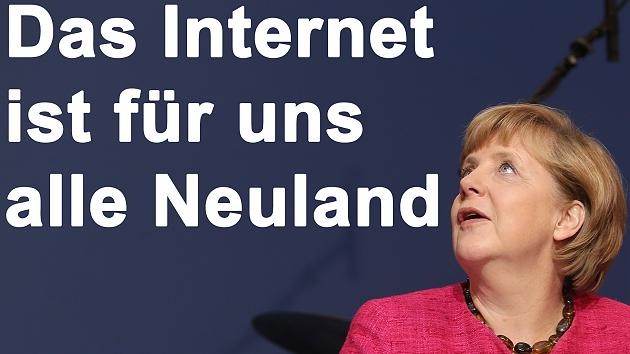 geringe Schutzmaßnahmen 
keine Verbindlichkeit
Anonymität
absperrbare Fahrzeuge 
hohe Verbindlichkeit (Nummernschild)
eindeutige Verkehrsregeln/Überwachung
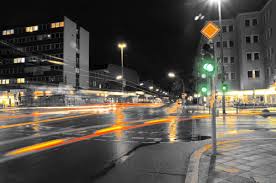 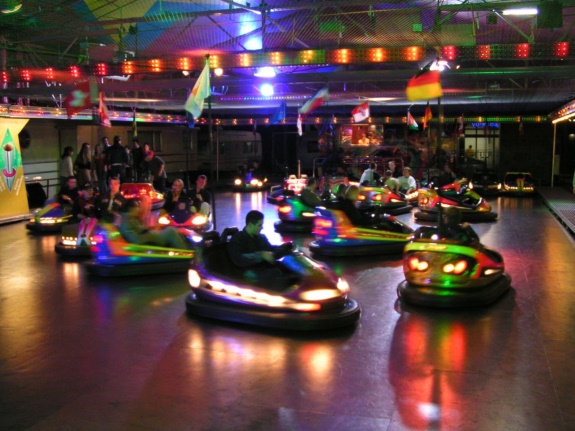 ≠
Die Ausrichtung auf einfachste Usabilityfür möglichst viel Spaß schränkt die Mög-lichkeiten einer Infrastruktur drastisch ein.
Die erforderliche hohe Sicherheitbedeutet umständliche Usability,welche unsere Bürger lernen müssen.
// buergerservice.org e. V. informiert am Theresiengymnasium in Ansbach zum Thema Datenschutz durch Online-Ausweisen
16. Dezemberr 2016
7
Datenschutz durch Online-Ausweisen – das heutige Internet ist für Datenschutz noch nicht geeignet.
Heute: Spaß-Internet
Bedarf: sicheres Internet
unverschlüsselte E-Mail 
unsichere Accounts
falsche Angaben (Fake …)
verschlüsselte/beweiskräftige (De-) Mail 
sichere Accounts (PostIdent/eID)
eindeutige Nachweise (DMS/Archiv)
Ungenügender Datenschutz bedeutet viele Gefahren:
….
Ausreichender Datenschutz bedeutetneue Diensteangebote:
…
≠
// buergerservice.org e. V. informiert am Theresiengymnasium in Ansbach zum Thema Datenschutz durch Online-Ausweisen
16. Dezemberr 2016
8
[Speaker Notes: Datenklau, Mobbing, Stalking, Ransomware, …]
Agenda
3
Wissenswertes zur Online-Ausweisfunktion des Personalausweises
// buergerservice.org e. V. informiert am Theresiengymnasium in Ansbach zum Thema Datenschutz durch Online-Ausweisen
16. Dezemberr 2016
9
Datenschutz durch Online-Ausweisen – Was ist die Online-Ausweisfunktion
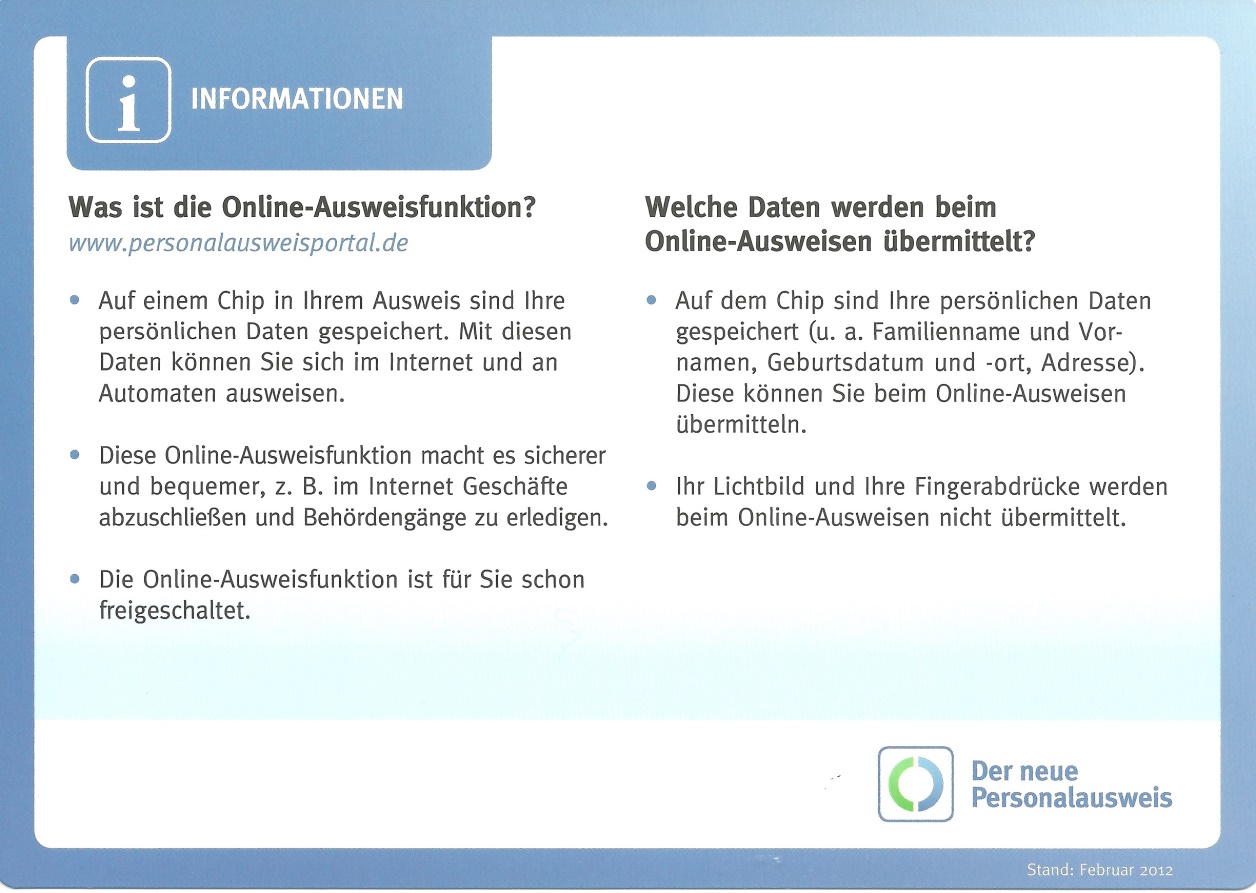 // buergerservice.org e. V. informiert am Theresiengymnasium in Ansbach zum Thema Datenschutz durch Online-Ausweisen
16. Dezemberr 2016
10
Datenschutz durch Online-Ausweisen – Fünf Gründe, warum Sie die Online-Ausweisfunktion aktivieren sollten
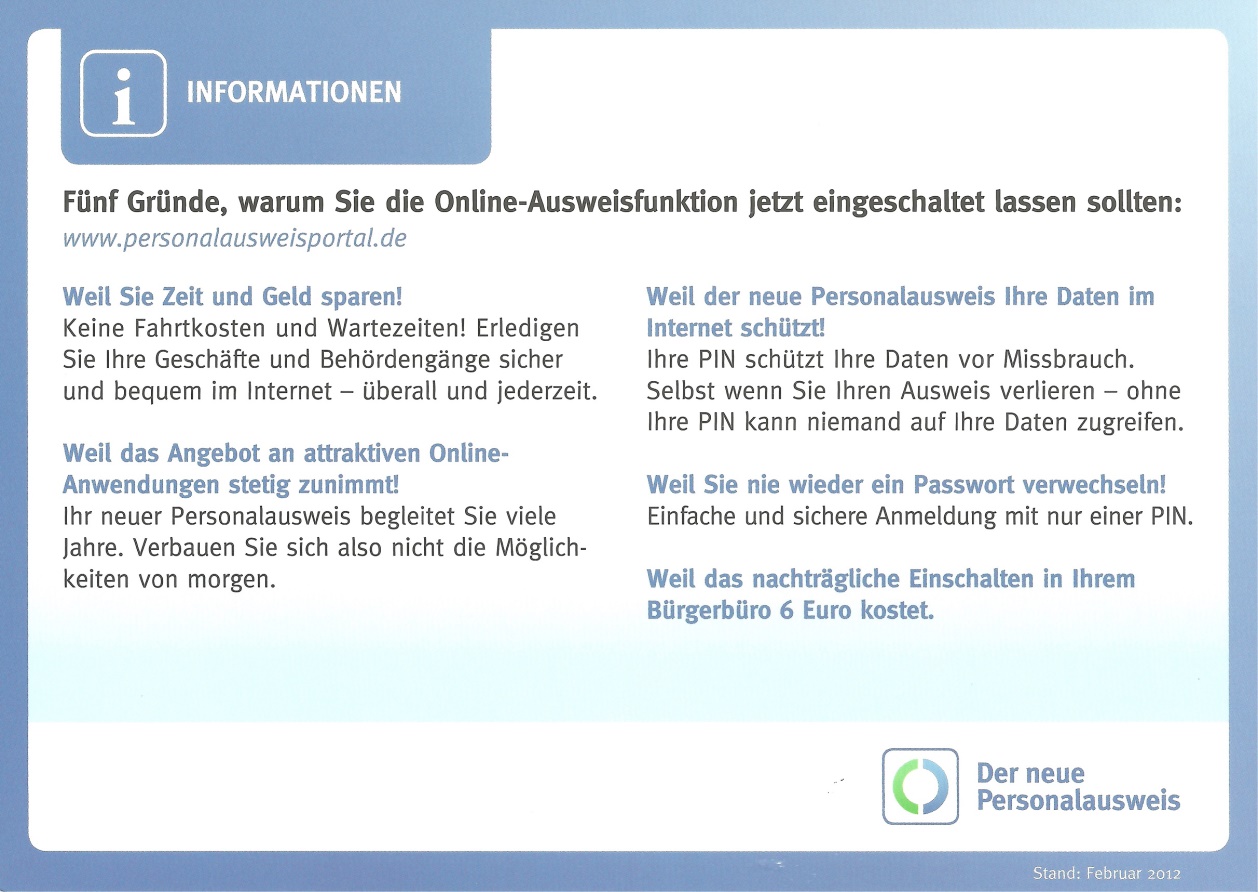 // buergerservice.org e. V. informiert am Theresiengymnasium in Ansbach zum Thema Datenschutz durch Online-Ausweisen
16. Dezemberr 2016
11
Datenschutz durch Online-Ausweisen – Die Online-Ausweisfunktion ist sicher!
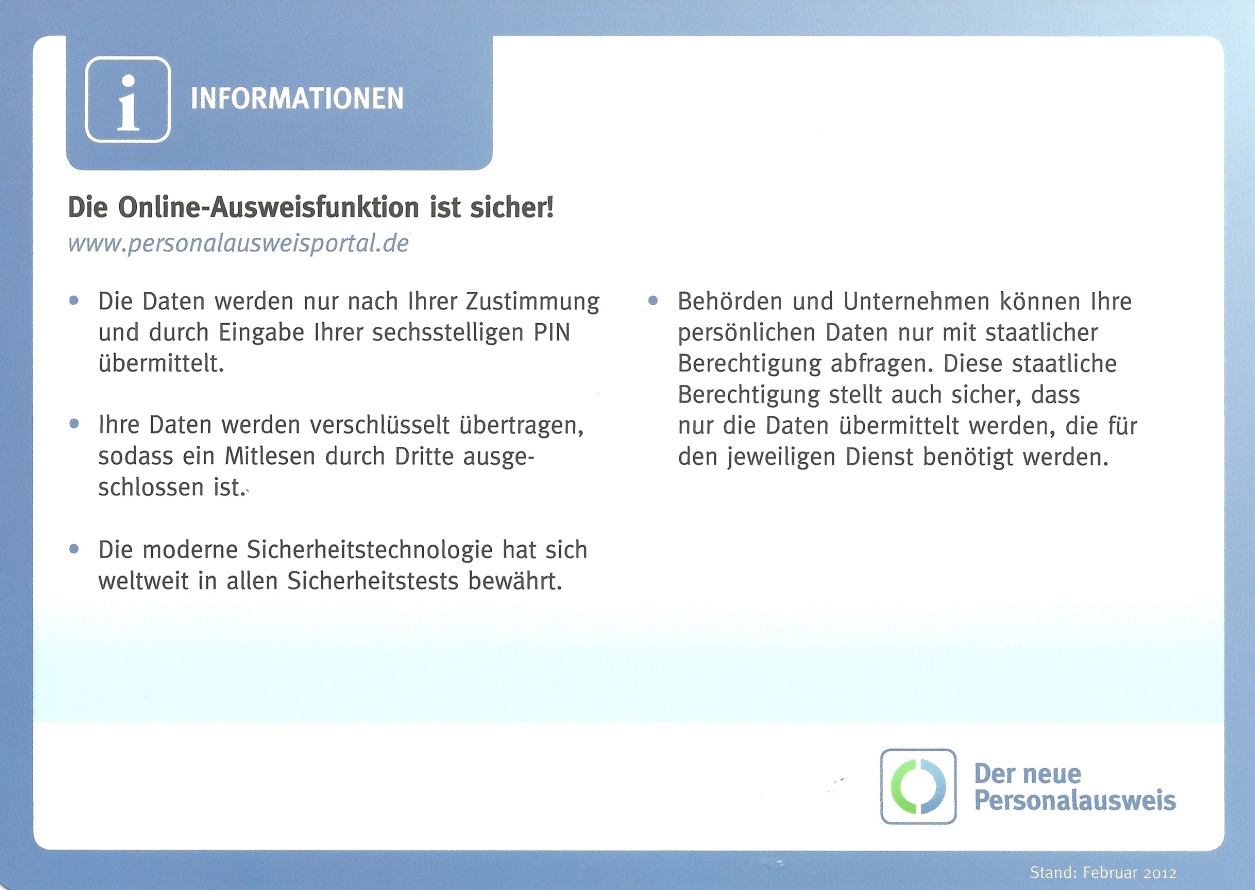 // buergerservice.org e. V. informiert am Theresiengymnasium in Ansbach zum Thema Datenschutz durch Online-Ausweisen
16. Dezemberr 2016
12
Datenschutz durch Online-Ausweisen – So einfach ist Online-Ausweisen!
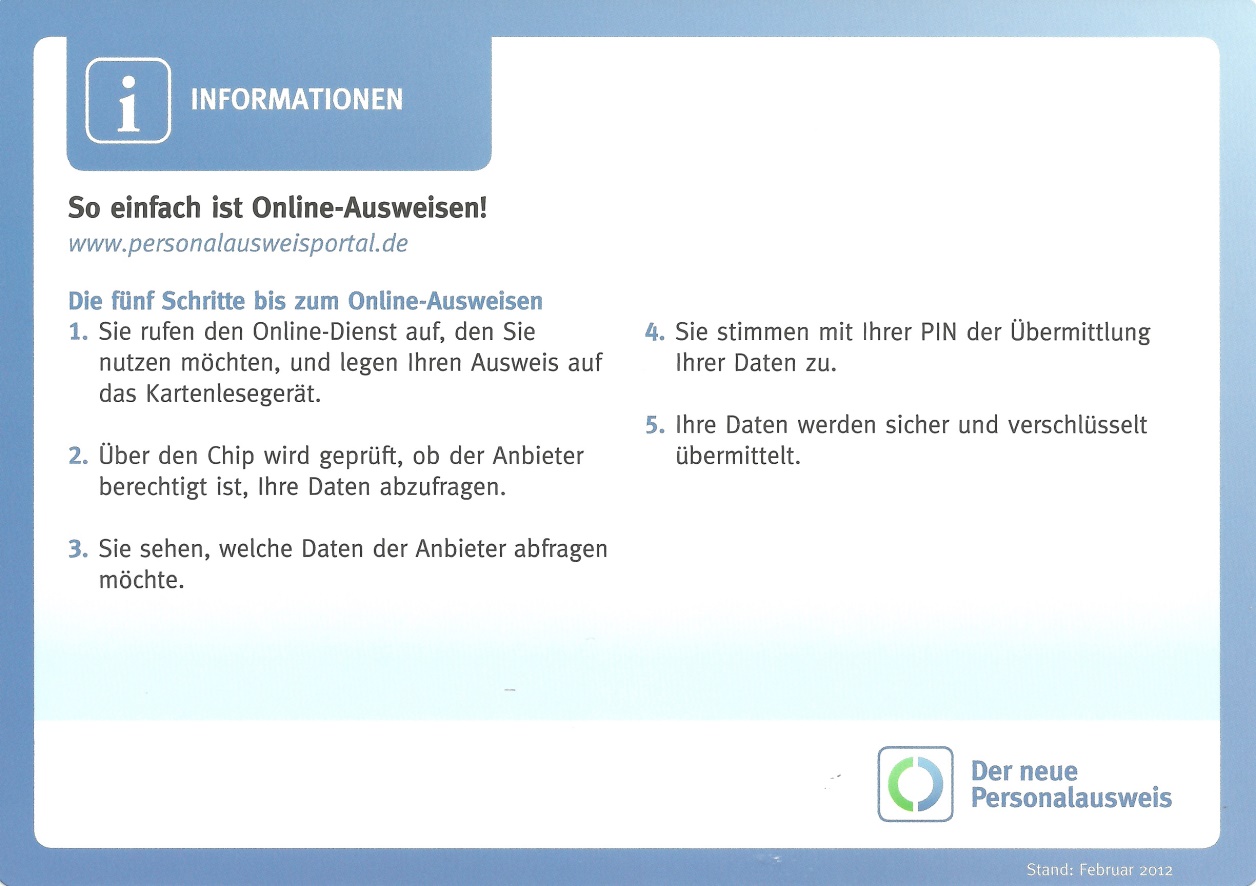 // buergerservice.org e. V. informiert am Theresiengymnasium in Ansbach zum Thema Datenschutz durch Online-Ausweisen
16. Dezemberr 2016
13
Datenschutz durch Online-Ausweisen – Was brauche ich zum Online-Ausweisen?
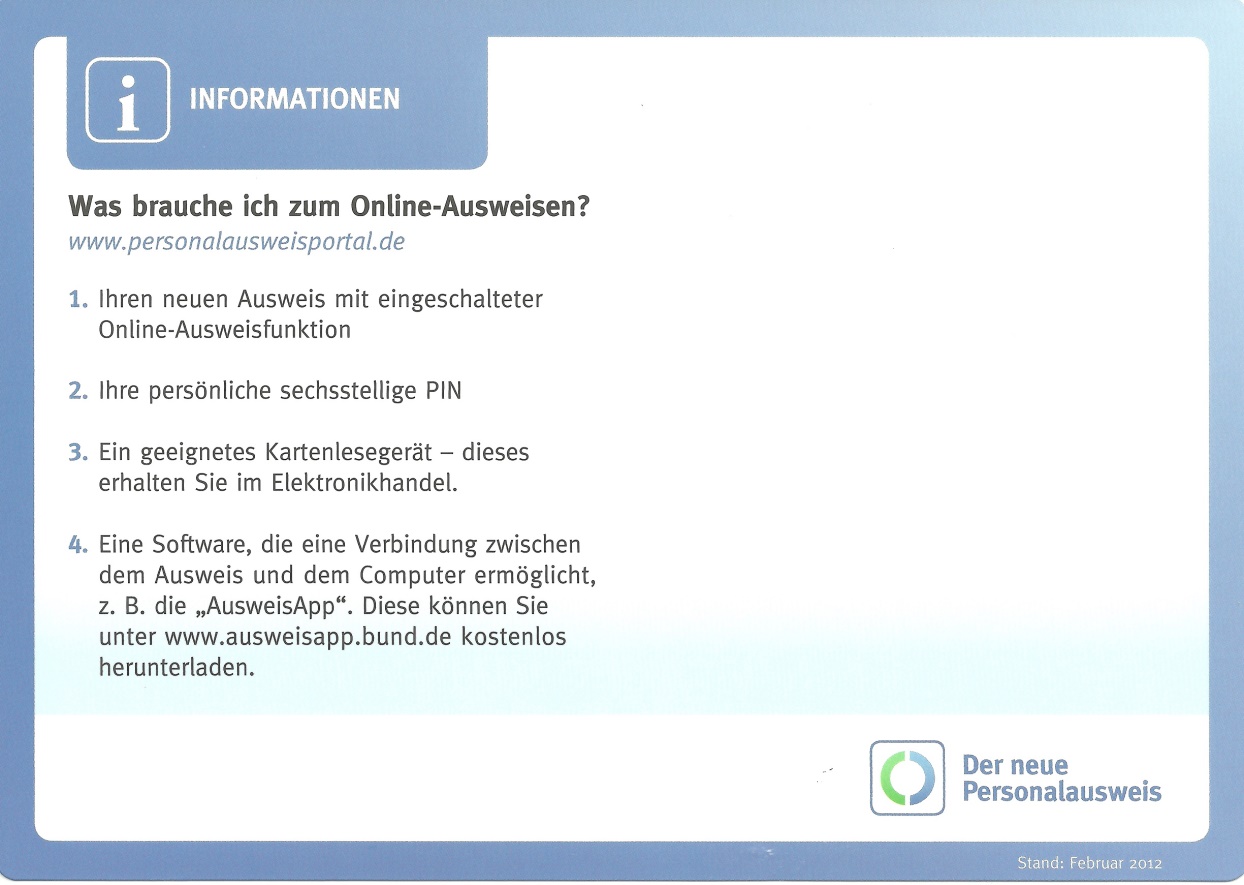 // buergerservice.org e. V. informiert am Theresiengymnasium in Ansbach zum Thema Datenschutz durch Online-Ausweisen
16. Dezemberr 2016
14
Datenschutz durch Online-Ausweisen – Der PIN-Generator
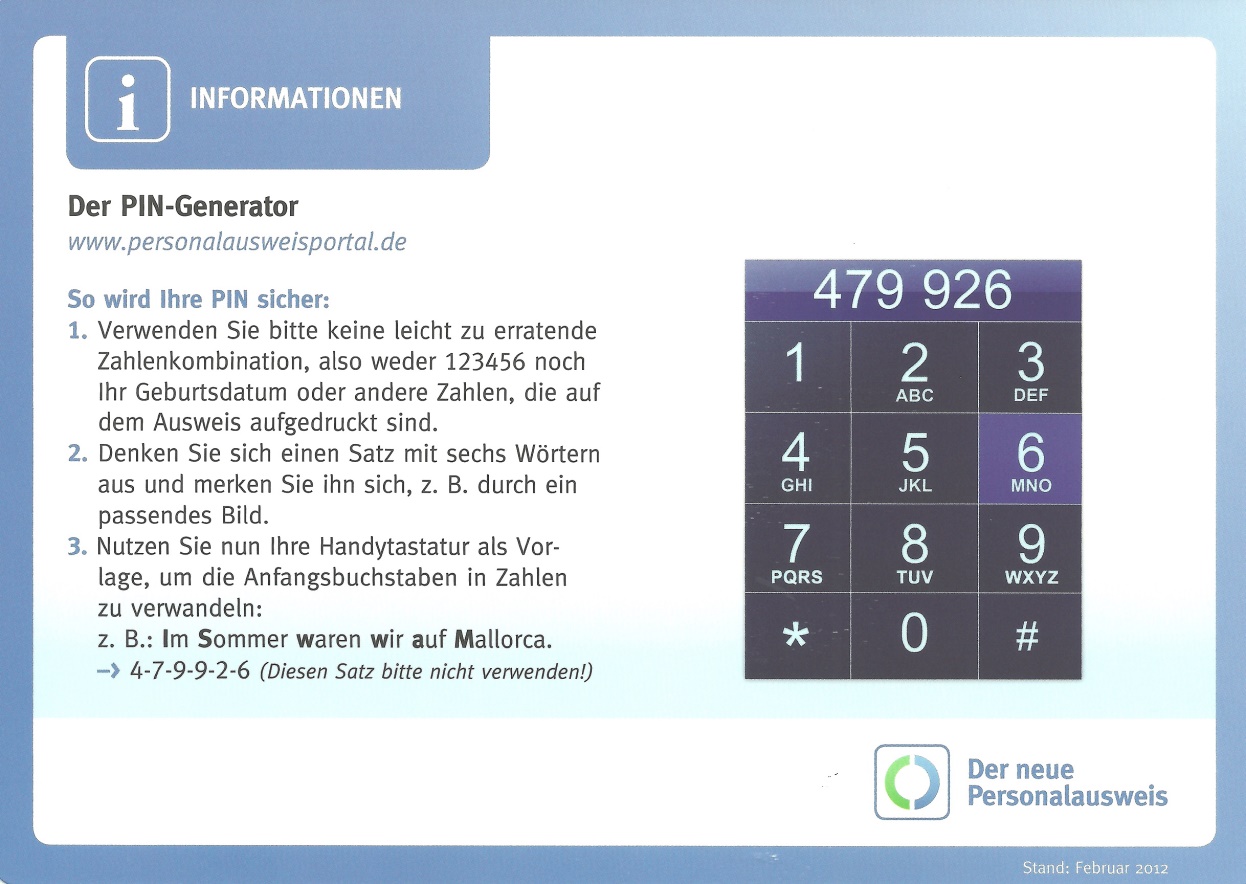 // buergerservice.org e. V. informiert am Theresiengymnasium in Ansbach zum Thema Datenschutz durch Online-Ausweisen
16. Dezemberr 2016
15
Datenschutz durch Online-Ausweisen – Unterschiedliche Typen von Kartenlesegeräten
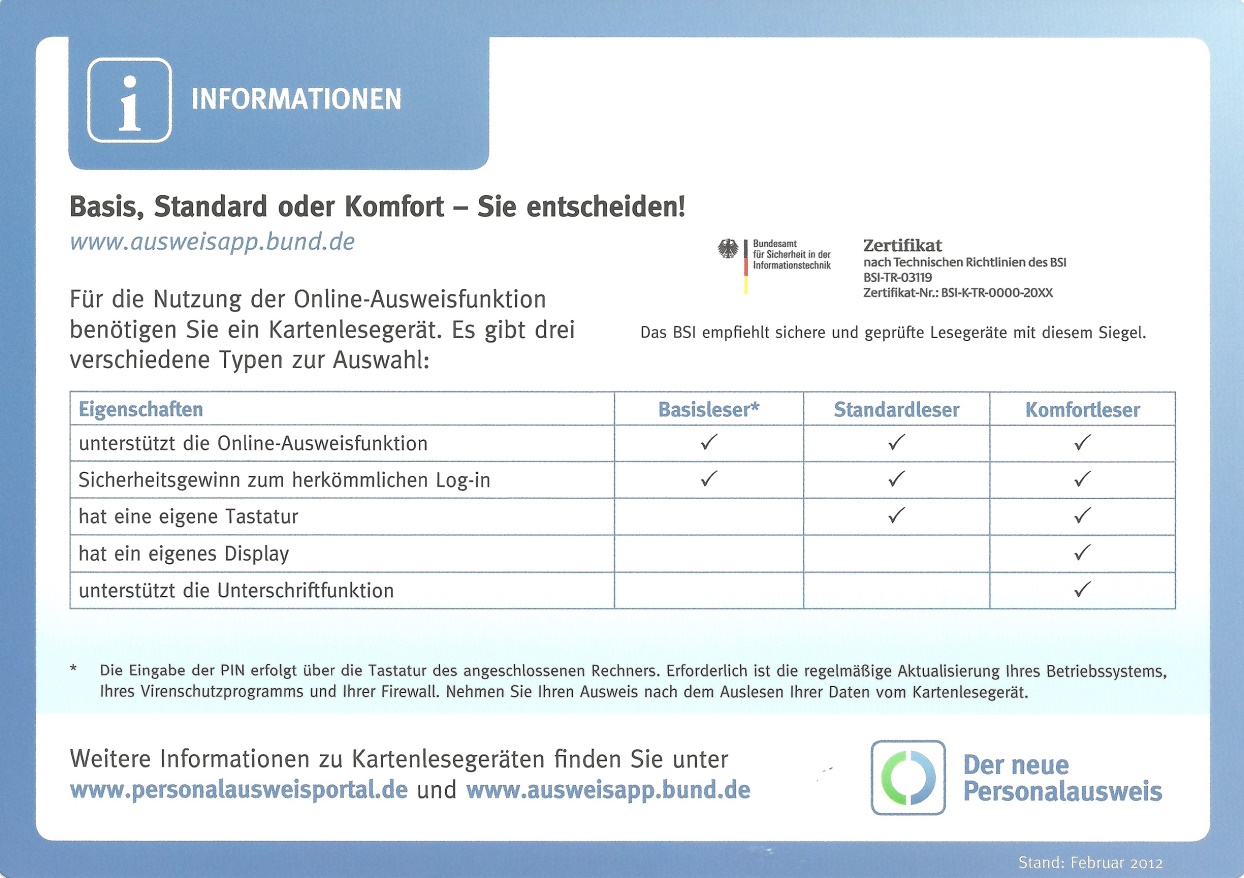 // buergerservice.org e. V. informiert am Theresiengymnasium in Ansbach zum Thema Datenschutz durch Online-Ausweisen
16. Dezemberr 2016
16
Datenschutz durch Online-Ausweisen – Informationsmöglichkeiten
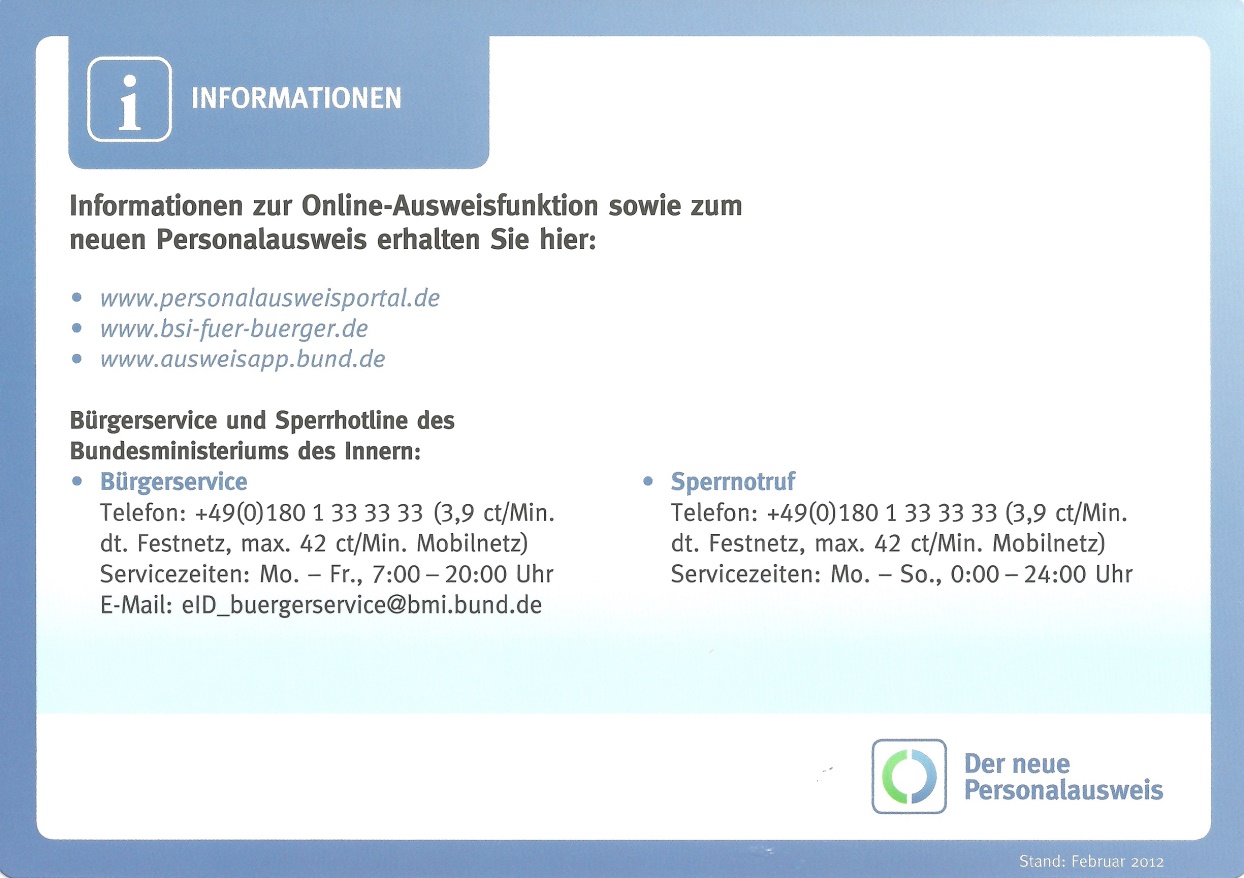 // buergerservice.org e. V. informiert am Theresiengymnasium in Ansbach zum Thema Datenschutz durch Online-Ausweisen
16. Dezemberr 2016
17
Agenda
4
Welche Dienste gibt es bereits heute
// buergerservice.org e. V. informiert am Theresiengymnasium in Ansbach zum Thema Datenschutz durch Online-Ausweisen
16. Dezemberr 2016
18
Datenschutz durch Online-Ausweisen – Welche Dienste gibt es bereits heute?
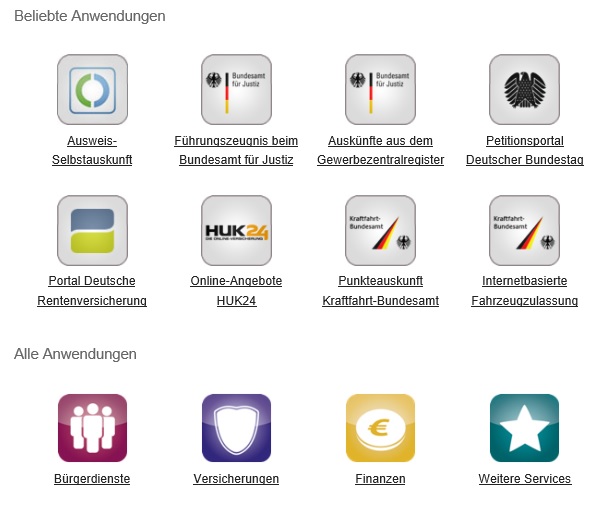 Eine vollständige Übersicht aller Anwendungen wird auf der folgenden Website angeboten:
www.personalausweisportal.de 
(Bürgerinnen und Bürger –Anwendungen)

buergerservice.org verwendet für das Bürgerterminal:
http://buergerterminal.buergerservice.org
// buergerservice.org e. V. informiert am Theresiengymnasium in Ansbach zum Thema Datenschutz durch Online-Ausweisen
16. Dezemberr 2016
19
Agenda
5
Welche Dienste kann es in Zukunft geben
// buergerservice.org e. V. informiert am Theresiengymnasium in Ansbach zum Thema Datenschutz durch Online-Ausweisen
16. Dezemberr 2016
20
Datenschutz durch Online-Ausweisen – Welche Dienste wird es in Zukunft geben?
In naher Zukunft (2017)
Ummelden von Fahrzeugen.
Bürgerkonten in den einzelnen Bundesländern
Kopplung von Smartphone und Personalausweis erlaubt Zugänge zu Freibädern, Parkgaragen, Turnhallen, Mietfahrzeuge, Kofferraumlogistik uvm.
…
Mittelfristig (ab 2018)
KFZ-Zulassung
Lohn- und Einkommensteuer ohne Belege
…

Später (nach 2020)
Elektronische Dokumente in vielfältigen Vorgängen mit  elektronischer Unterschrift 
….
// buergerservice.org e. V. informiert am Theresiengymnasium in Ansbach zum Thema Datenschutz durch Online-Ausweisen
16. Dezemberr 2016
21
Agenda
6
Livevorführung und eigene Tests am Bürgerterminal
// buergerservice.org e. V. informiert am Theresiengymnasium in Ansbach zum Thema Datenschutz durch Online-Ausweisen
16. Dezemberr 2016
22
Datenschutz durch Online-Ausweisen – Livevorführung
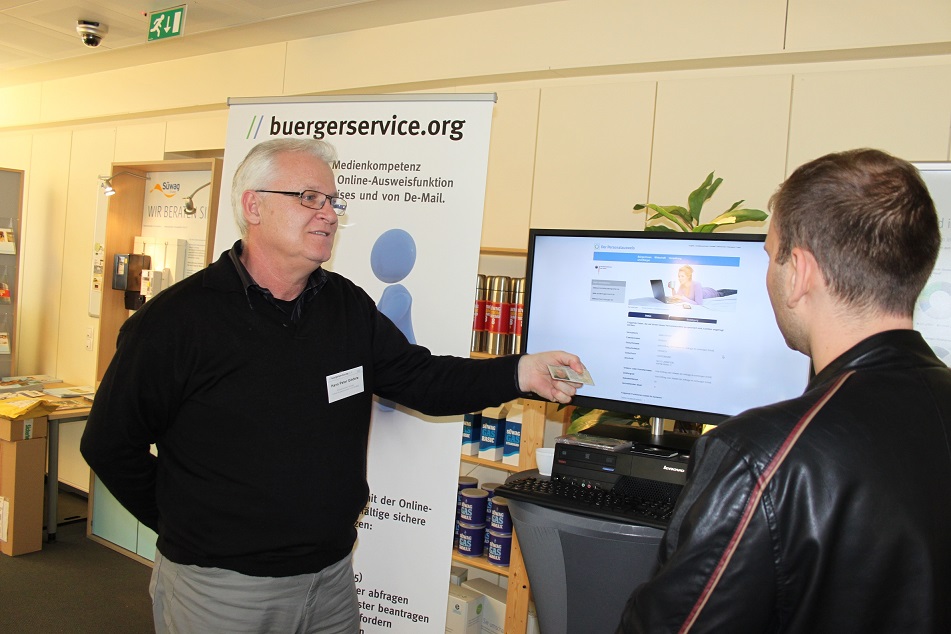 // buergerservice.org e. V. informiert am Theresiengymnasium in Ansbach zum Thema Datenschutz durch Online-Ausweisen
16. Dezemberr 2016
23
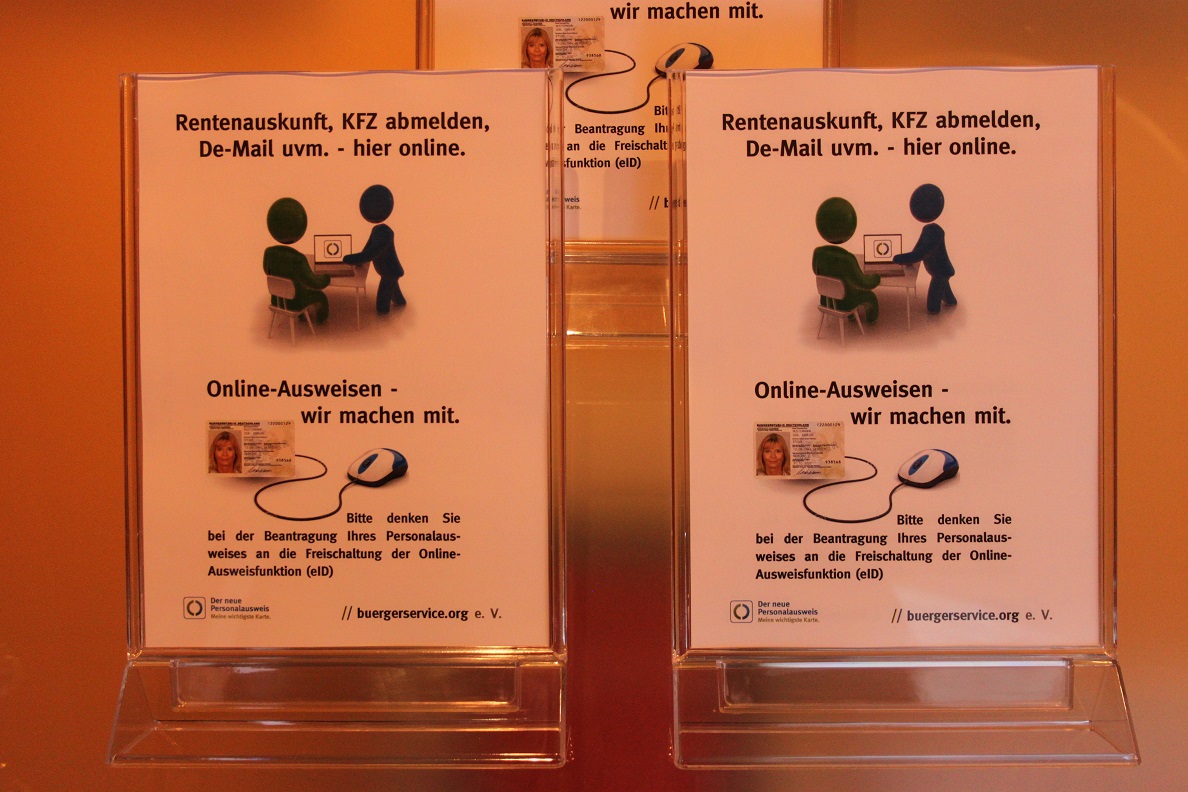 Vielen Dank!
// buergerservice.org e. V. informiert am Theresiengymnasium in Ansbach zum Thema Datenschutz durch Online-Ausweisen
16. Dezemberr 2016
24
Vielen Dank
Aktionsbündnis eID/De-Mail
// buergerservice.org e. V.
     Rudolf Philipeit 
     Vorstandsvorsitzender
     Büro Ansbach
     Berliner Str. 5
     91522 Ansbach
     Mobil:    +49 171 3366669
     Internet: http://www.buergerservice.org
     E-Mail:   mailto:rudolf.philipeit@buergerservice.org
     De-Mail: rudolf.philipeit@t-online.de-mail.de
// buergerservice.org e. V. informiert am Theresiengymnasium in Ansbach zum Thema Datenschutz durch Online-Ausweisen
16. Dezemberr 2016
25